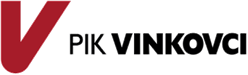 Strojevi_PRODAJA
PIK VINKOVCI plus d.o.o.
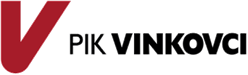 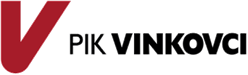 1. STROJ ZA OMATANJE PALETA
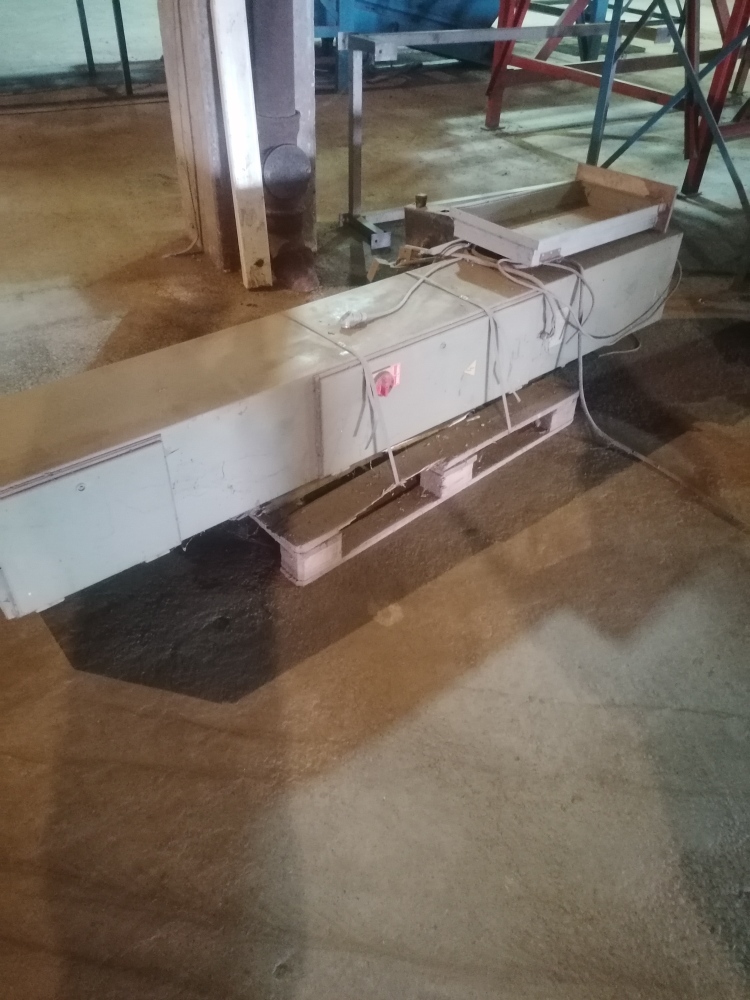 2. PALETE BOX DRVENE
3. ROL SUŠILICA ZA PRANJE POVRČA
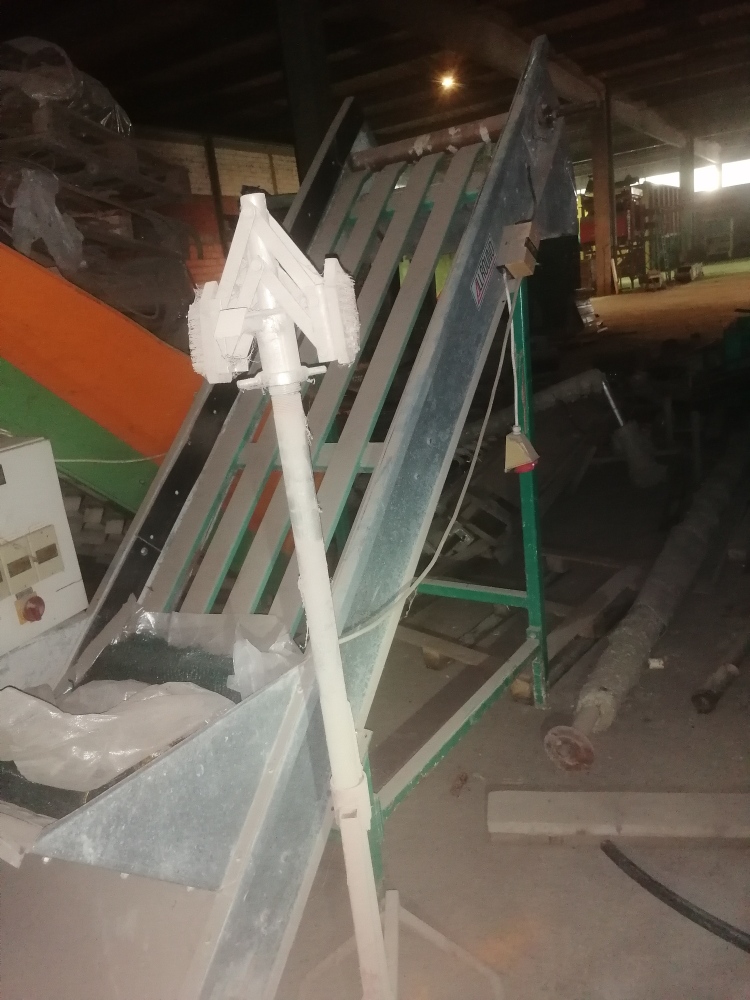 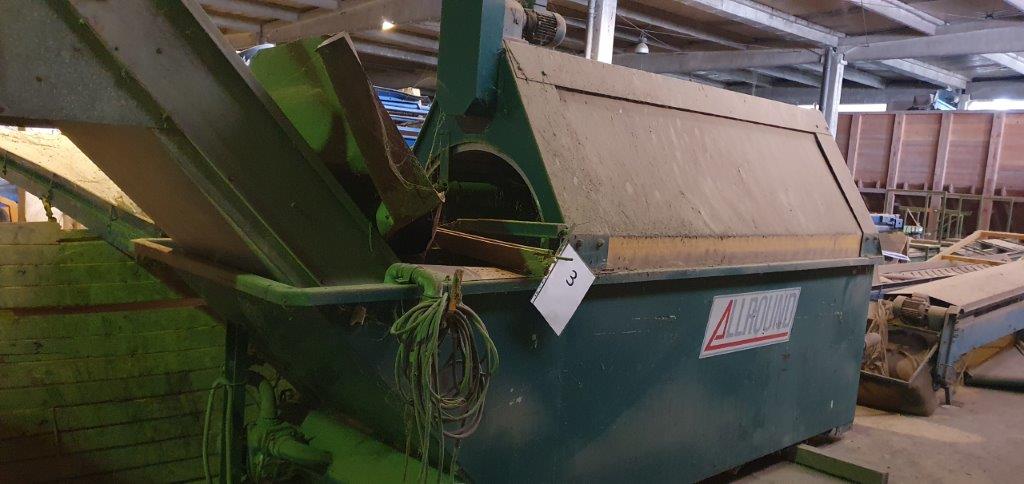 6. KALIBRATOR SA REŠETKAMA
7. PERILICA POVRĆA ALLROUND
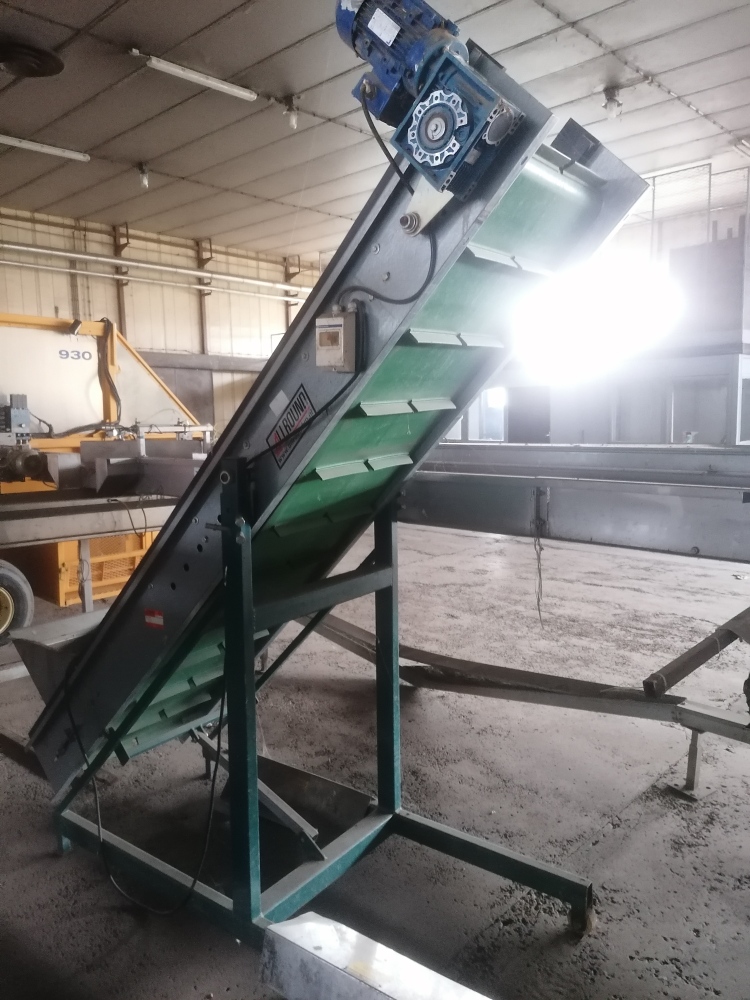 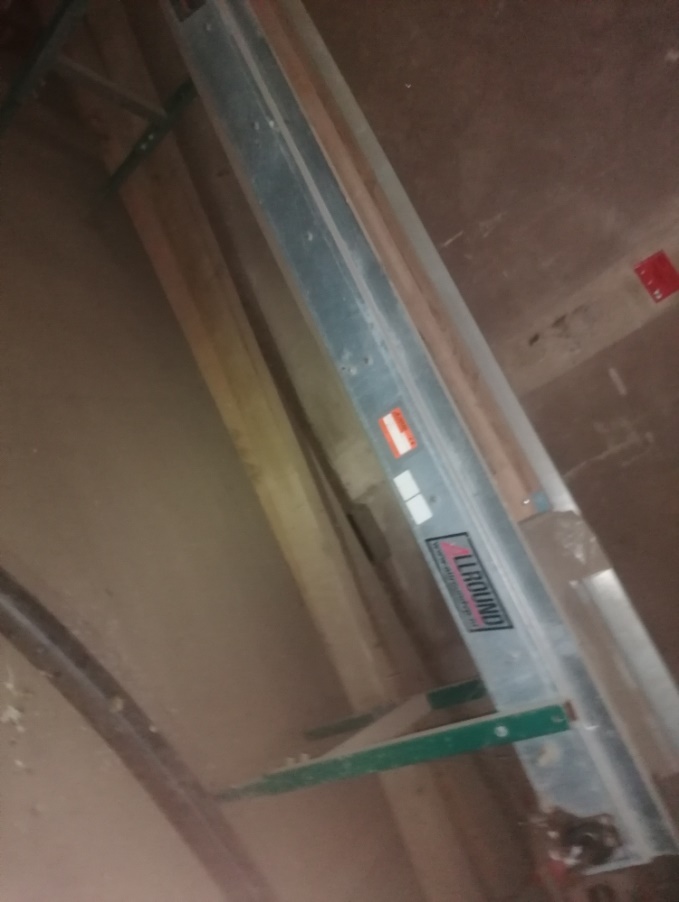 8. KALIBRATOR MRKVE EKKO MASKWER
9. SOFTWER -SKLADIŠTA VINKE
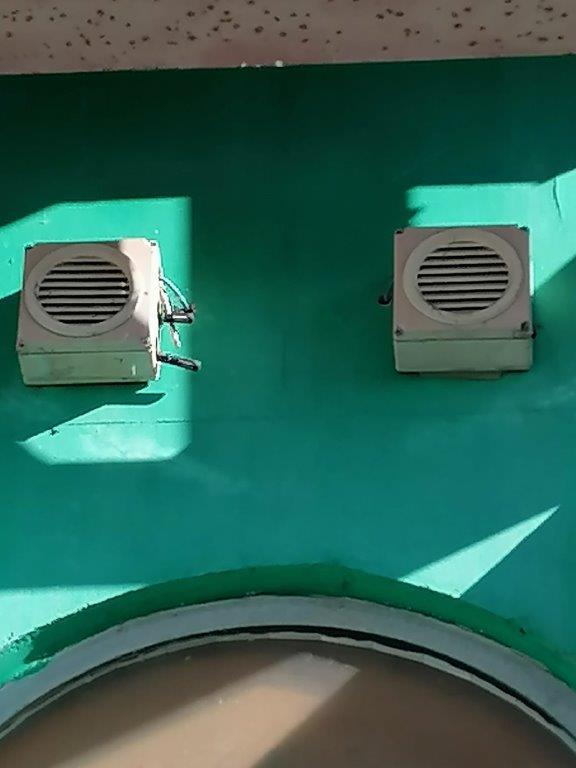 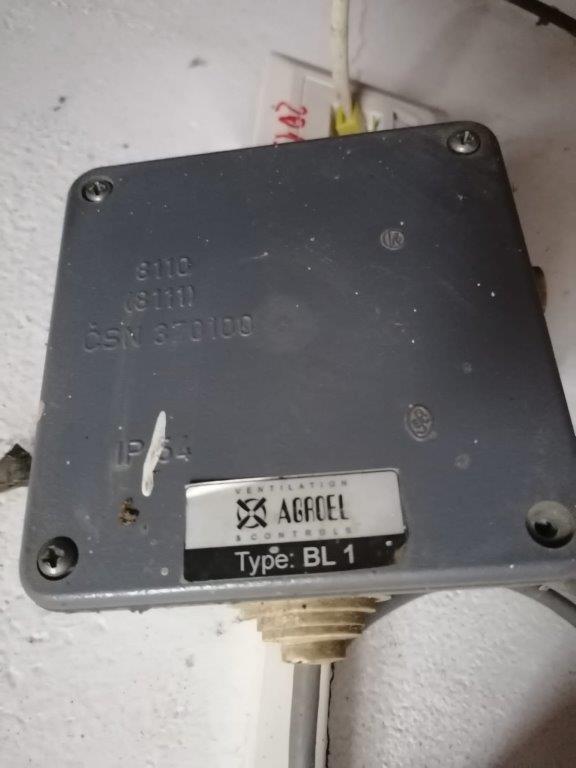 10.,11.,12.,13.,14. KOMORE
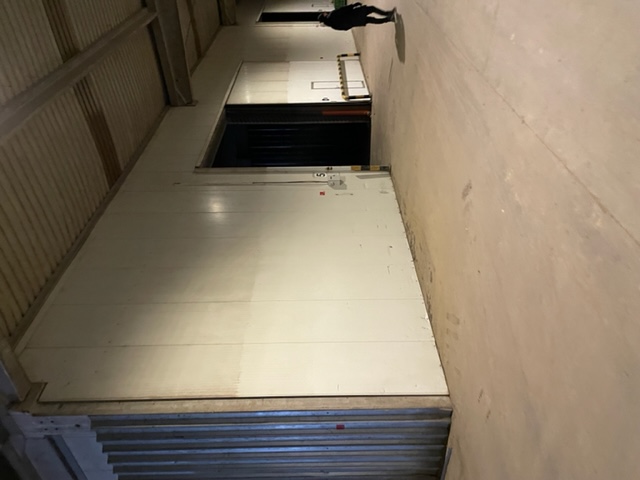 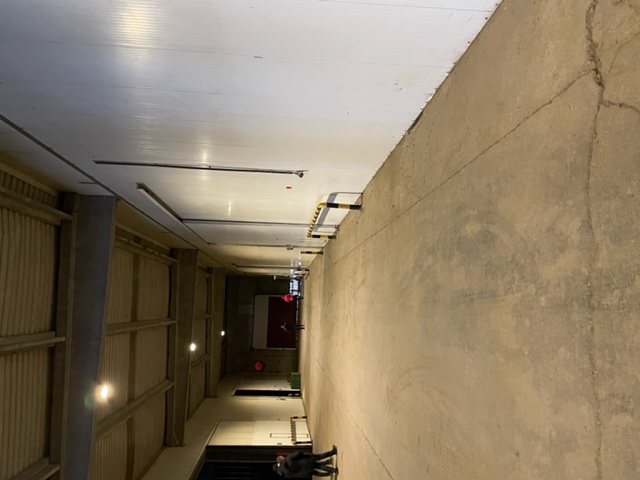 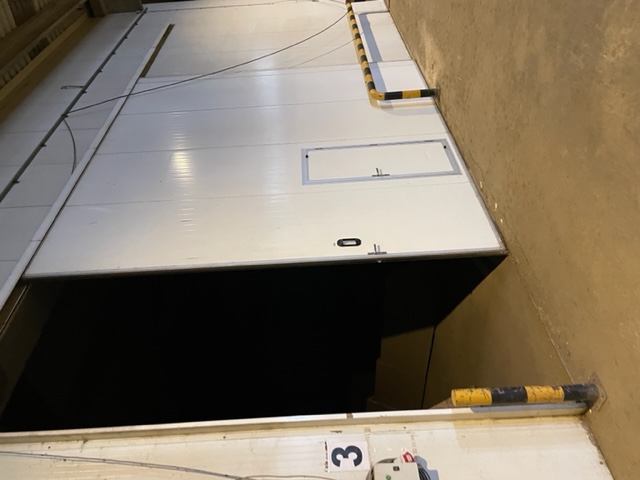 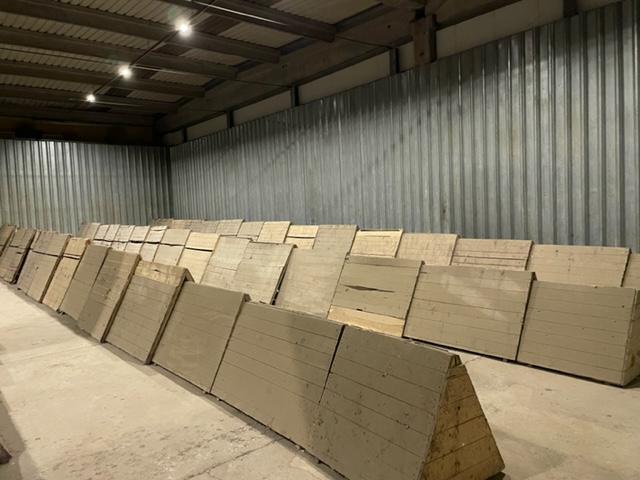 15. ELEVATOR TELESKOPSKI ( BELTEC ) 16M
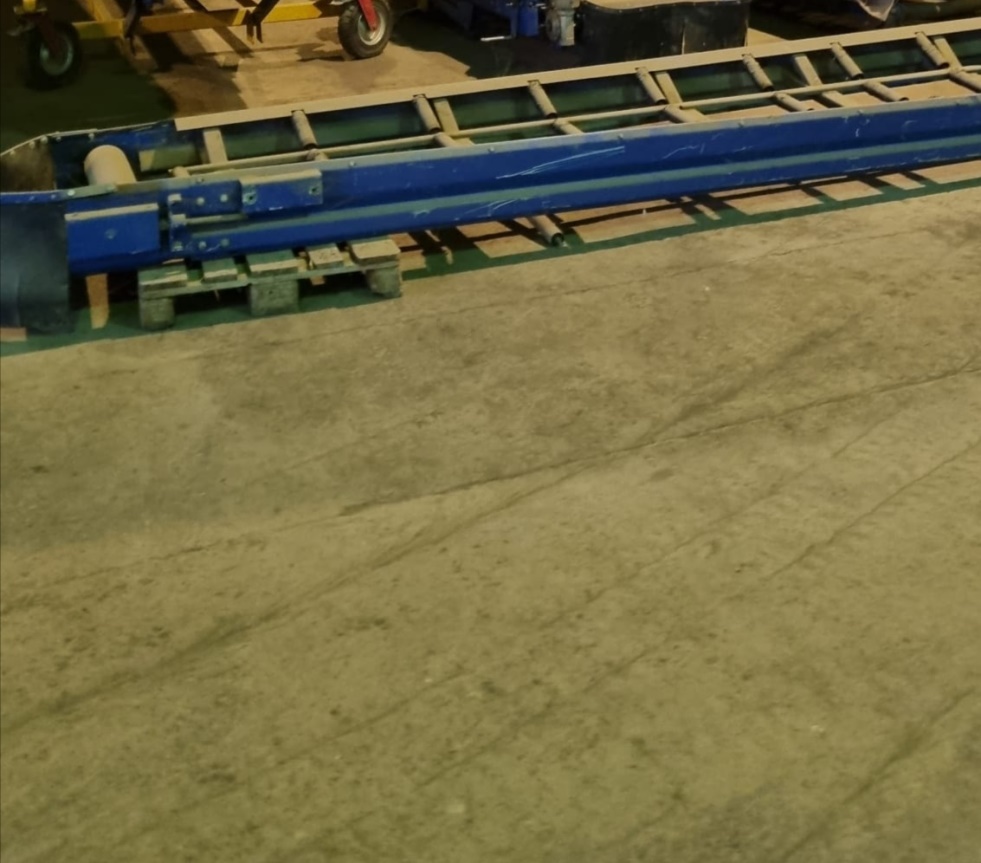 16. ELEVATOR TELESKOPSKI ( BELTEC ) 16M
17. ELEVATOR TELESKOPSKI ( BELTEC ) 16M
18. ELEVATOR TELESKOPSKI ( BELTEC ) 16M
19. ELEVATOR TELESKOPSKI ( BELTEC ) 16M
20. ELEVATOR 11 M ( SPACE FINDER ) BELTEC
21. KALIBRATOR S KOMOROM ( LUDWIGJABELIMANN)
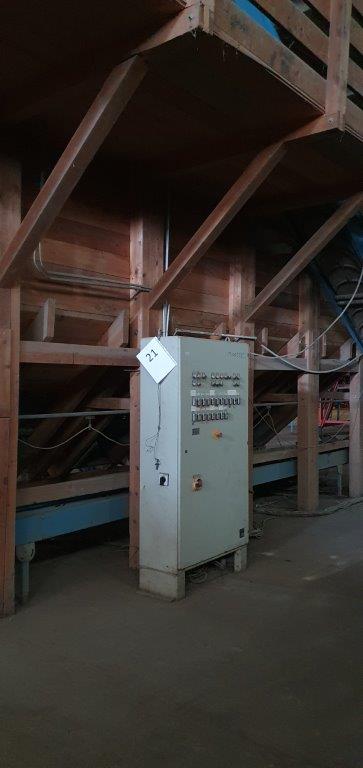 22. LINIJA ZA PRANJE MRKVE SA HYDROCOOLEROM
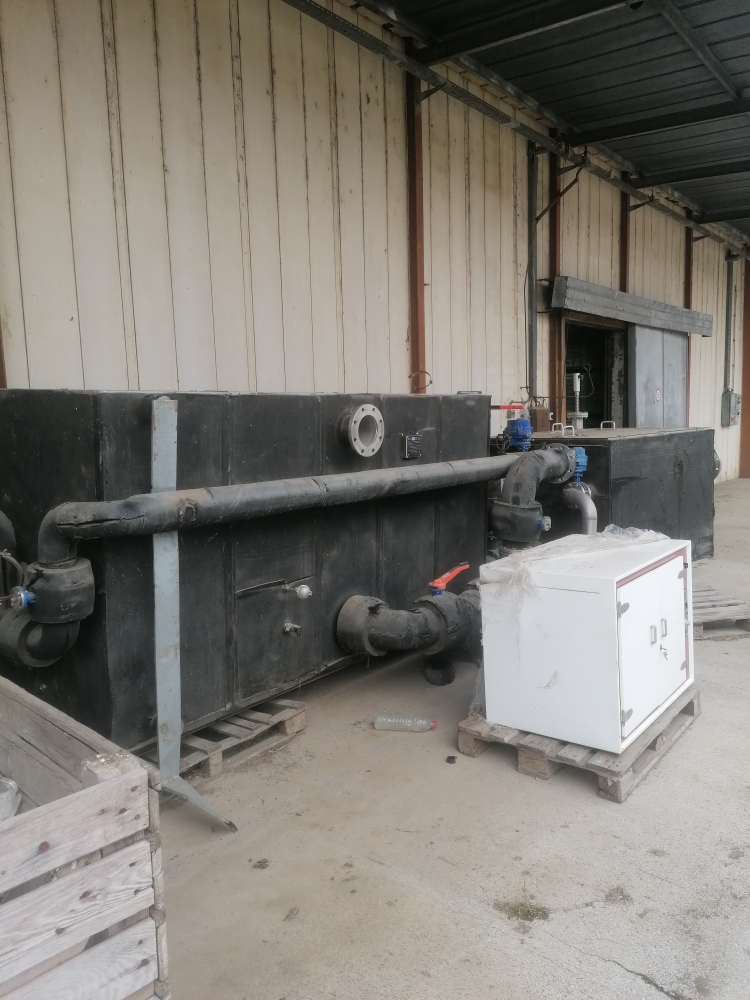 23. LINIJA ZA SORT. VOĆA
25. KOŠ PRIJEMNI ( BELETEC )
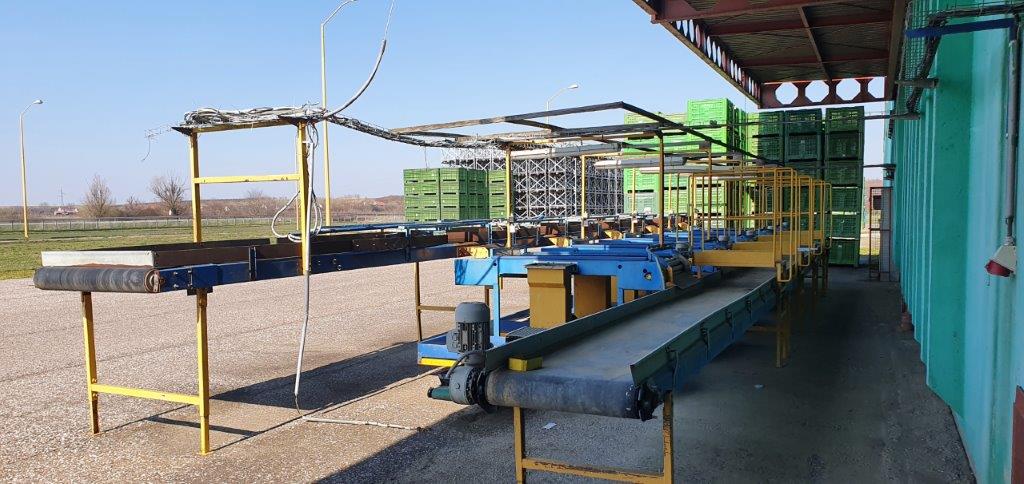 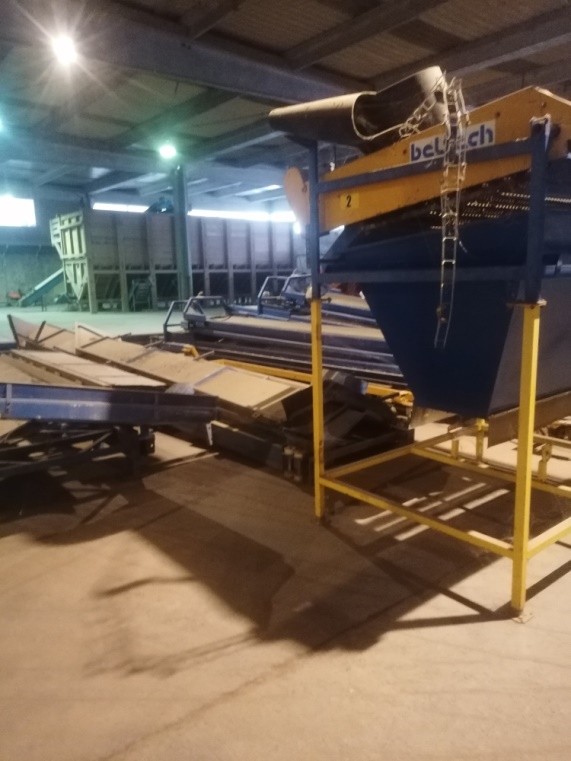 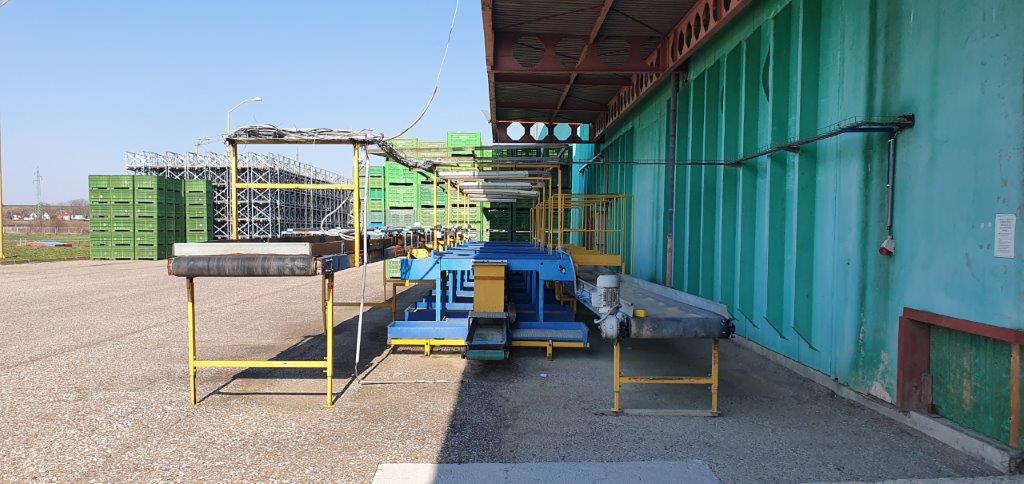 26. PAKIRNI STROJ GIRO UB 65 A
27. KALIBRATOR ZA LUK  TR3031
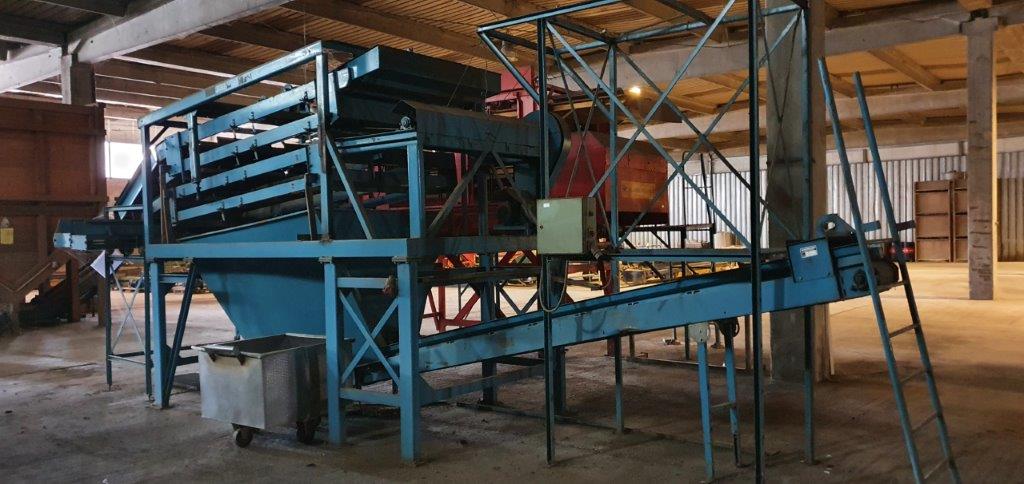 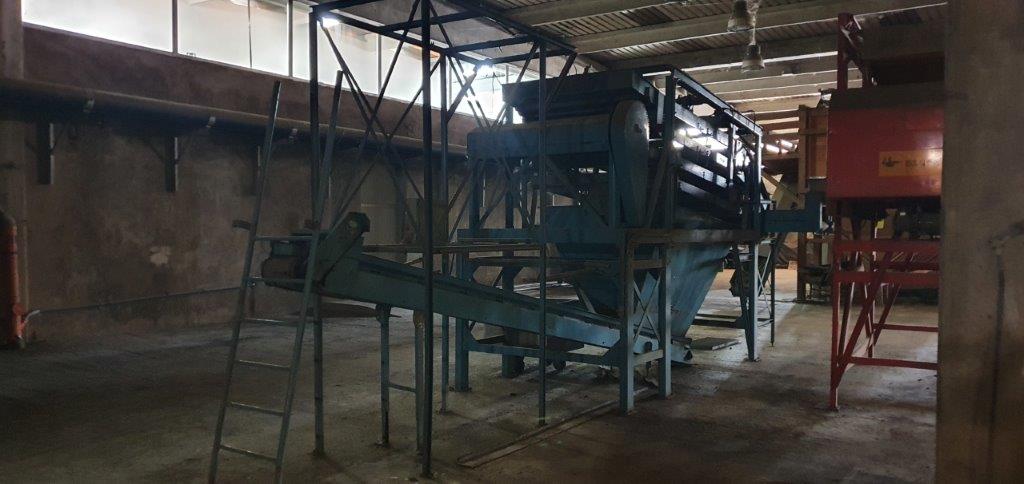 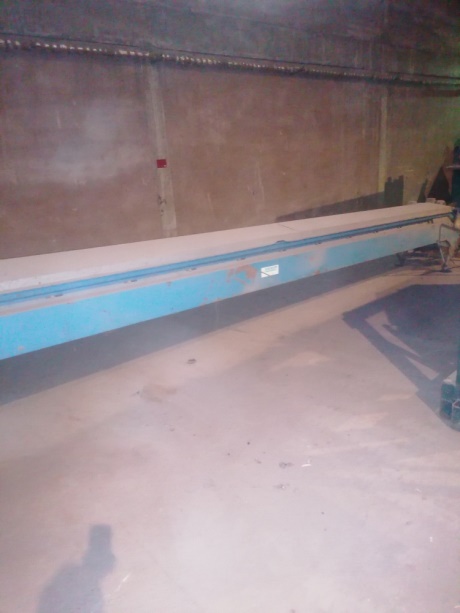 28. VAGA ZA PAKIRANJE LUKA1-5
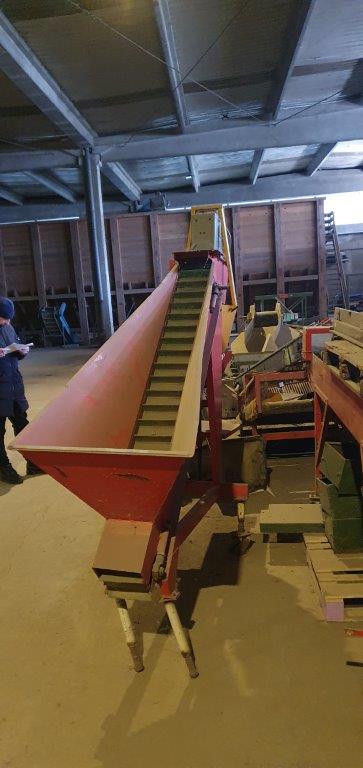 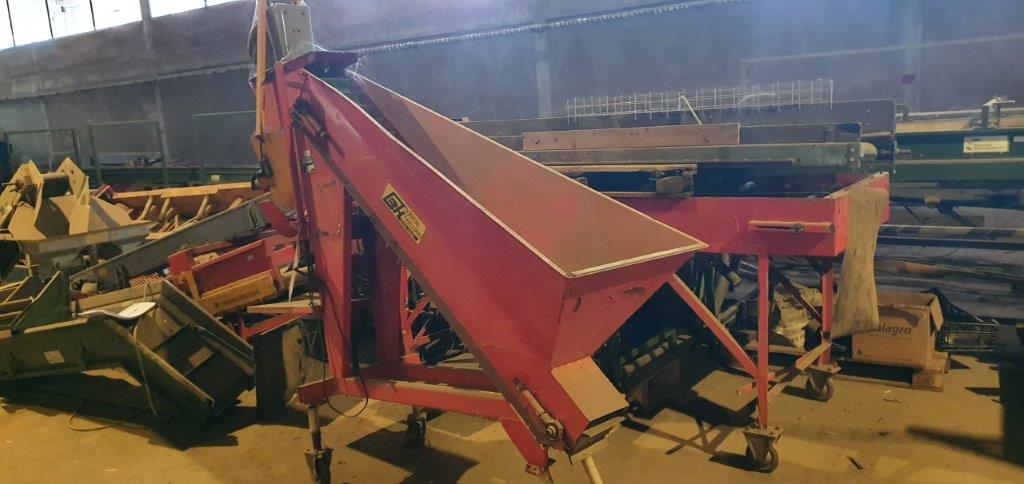 29. PUNJAČ KUTIJA ZA KONTEJNER
30. TRAKA POKRETNA MANTER + AUTOMATSKA LINIJA ZA PAKIRANJE MRKVE
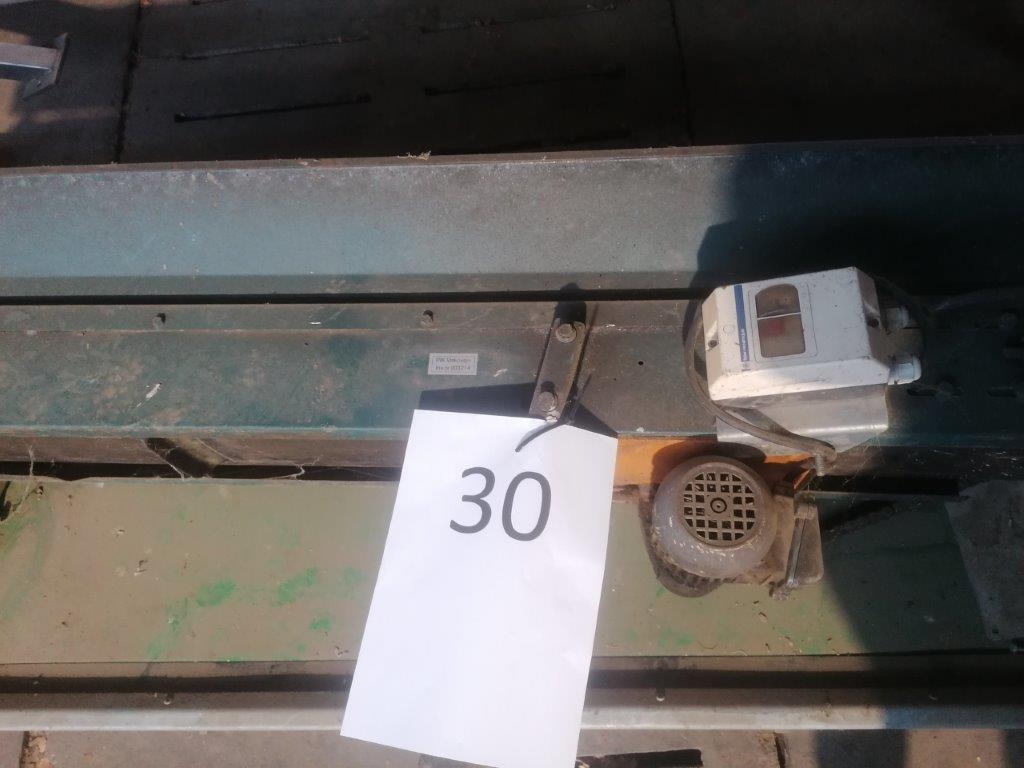 34. VAGA ZA PAKIRANJE LUKA
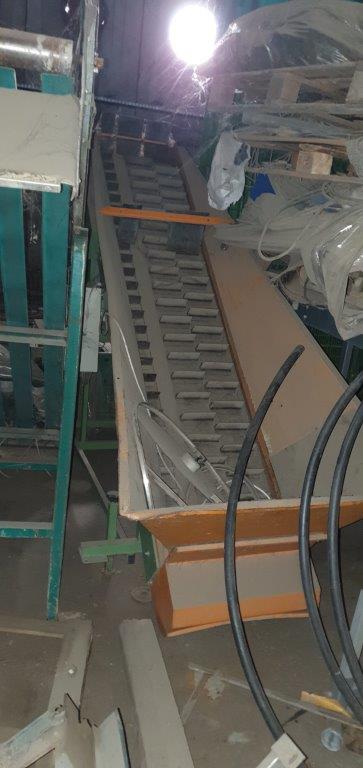 36. POD OVIM BROJEM VODIMO STROJ ZA PAKIRANJE MRKVE
37. VILIČAR STILL ELEKTR.  RX 20-20 TR 085
38. STROJ ZA OMATANJE PALETA
39. SORMA BSH 134
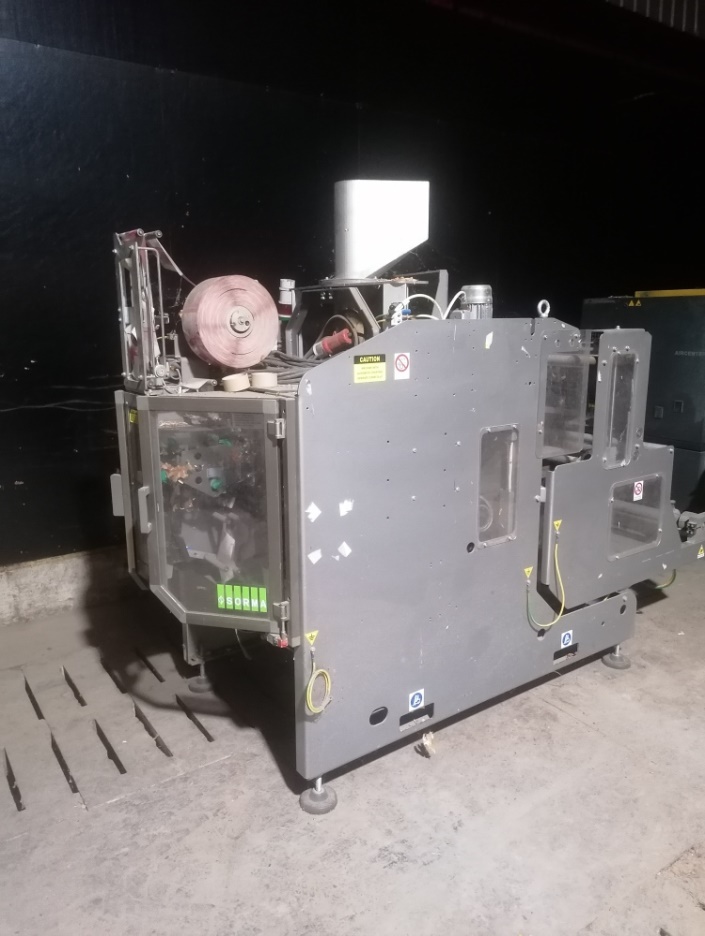 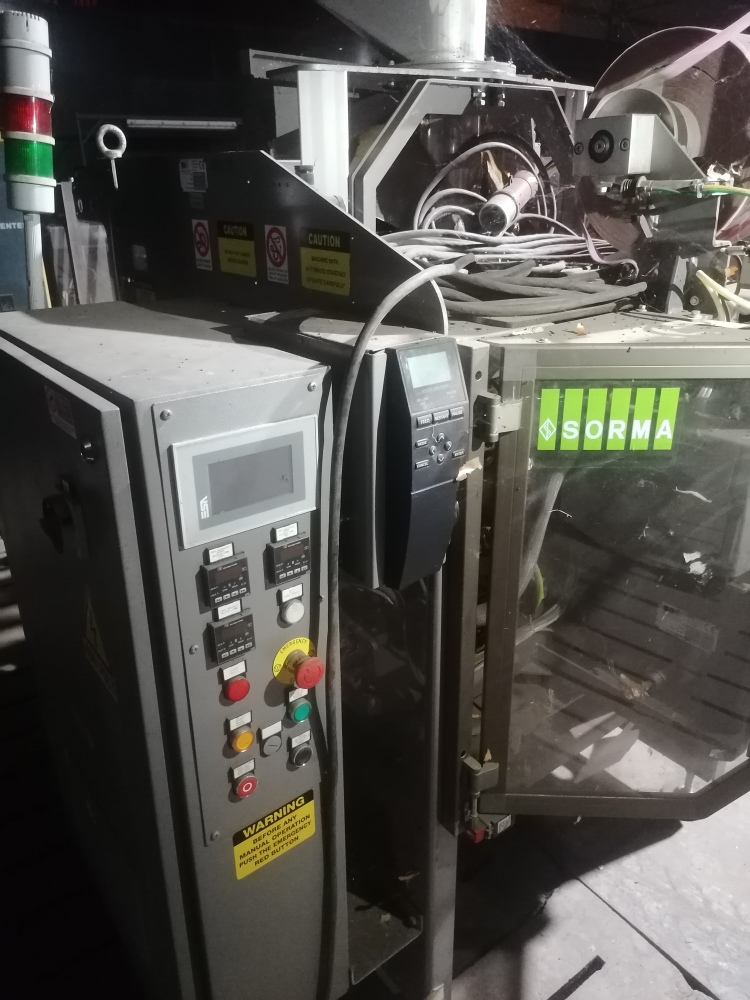 40. VILIČAR TOYOTA TRAIGO 8FBMT25 - TR 362
41. STROJ ZA PAKIRANJE POVRĆA F2 PE
42. LINIJA ZA PAKIRANJE MRKVE
43. LINIJA ZA PAKIRANJE SORMA
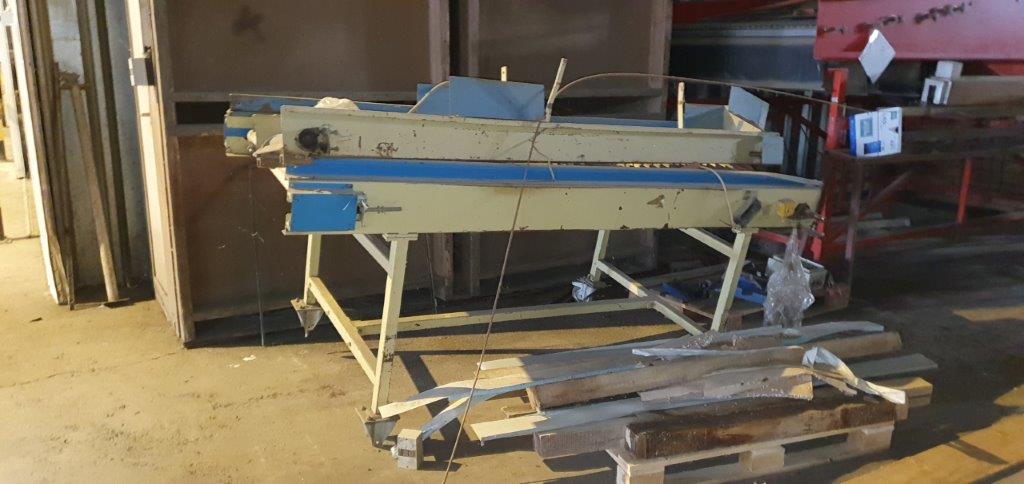 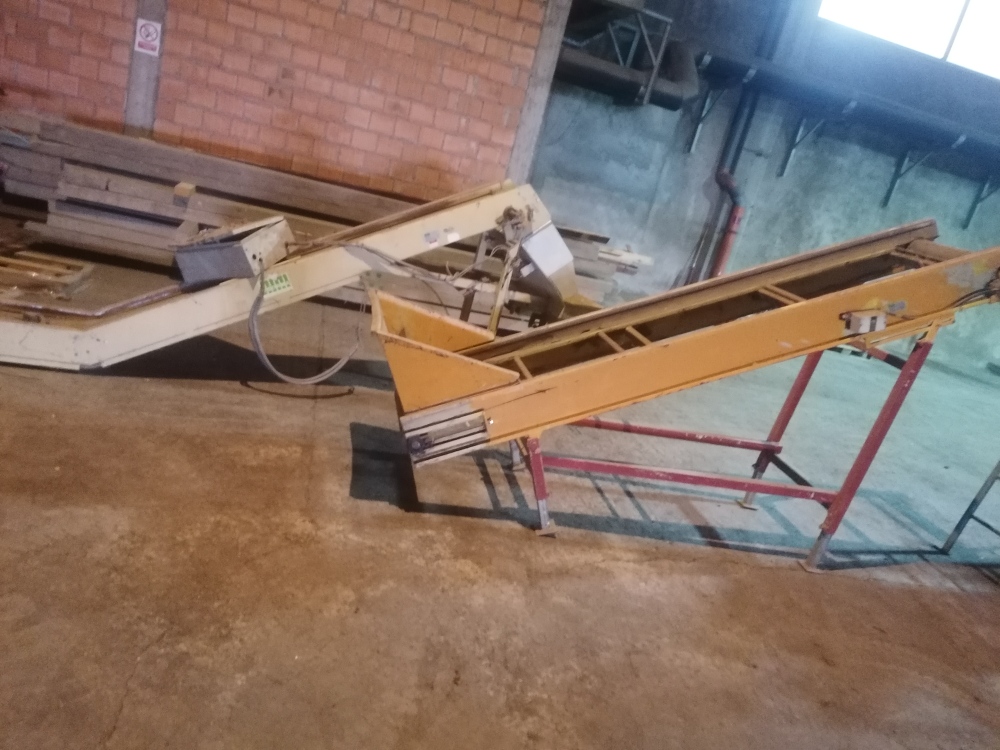 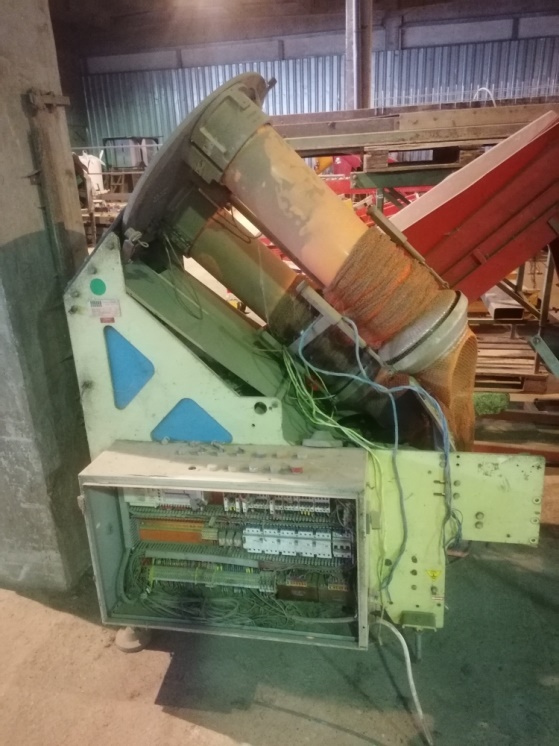 45. STROJ ZA ČETKANJE KRUMP.BIJLSMA
46. PREVRTAČ PALETA ALLROUND
47. STROJ ZA PAK. POVRĆA VAGA
49. LINIJA ZA PREBIRANJE I IZDV.LUKA
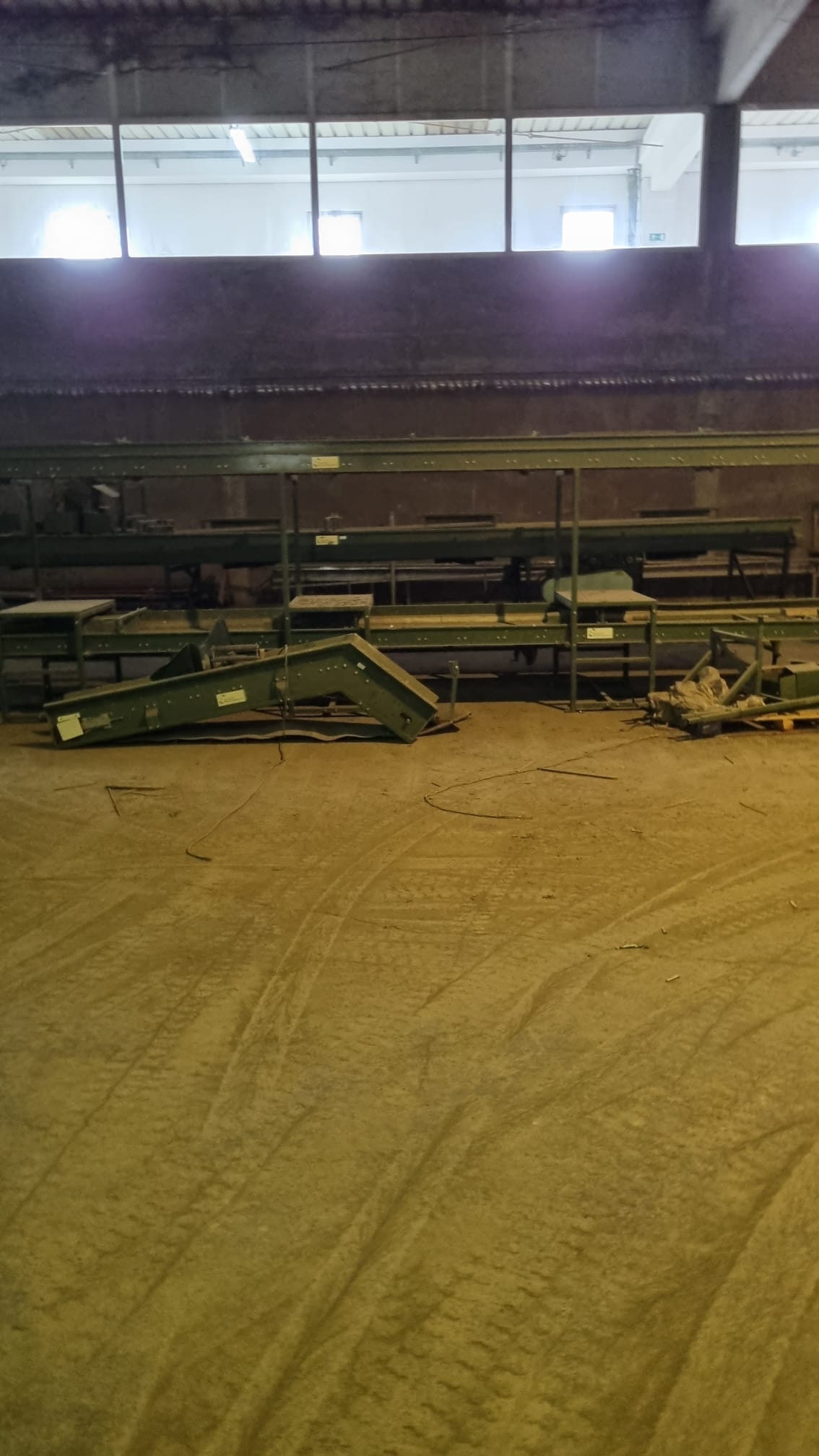 50. DODATAK LIN. ZA PREBIRANJE I IZDV.LUKA -ELEVATOR
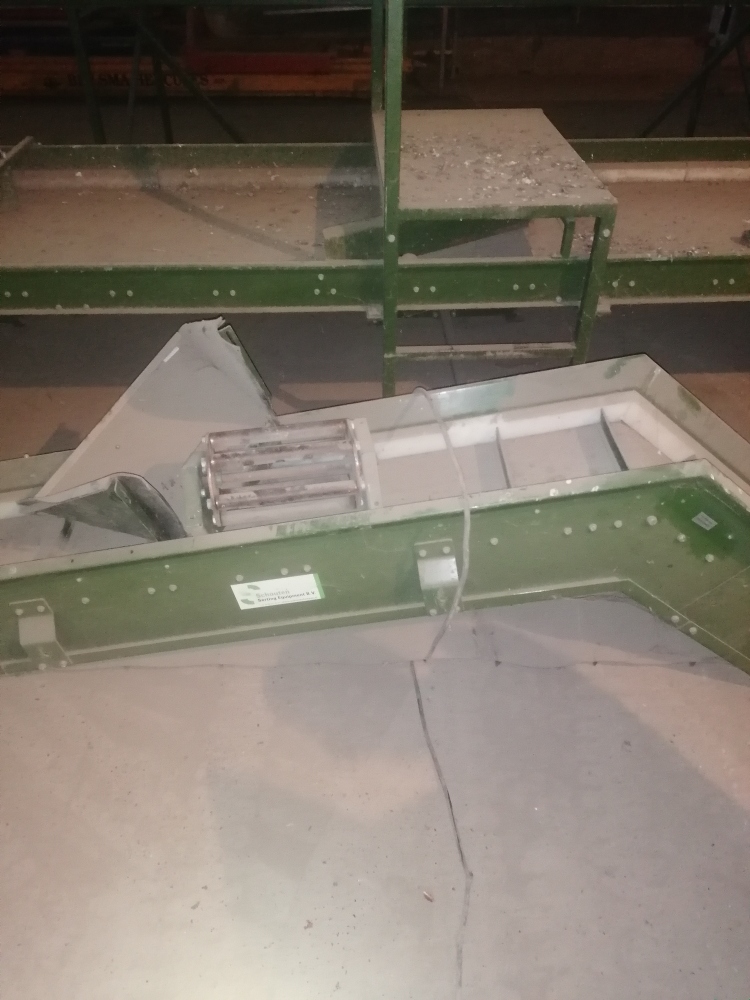 51. DODATAK LIN. ZA PREB. I IZDV.LUKA -ODVODNA TRAKA
52. TRAKA INSPEKCIJSKA S VALJCIMA
53. VILIČAR SA ELEKTROM. EFG V16
54. Ostali strojevi
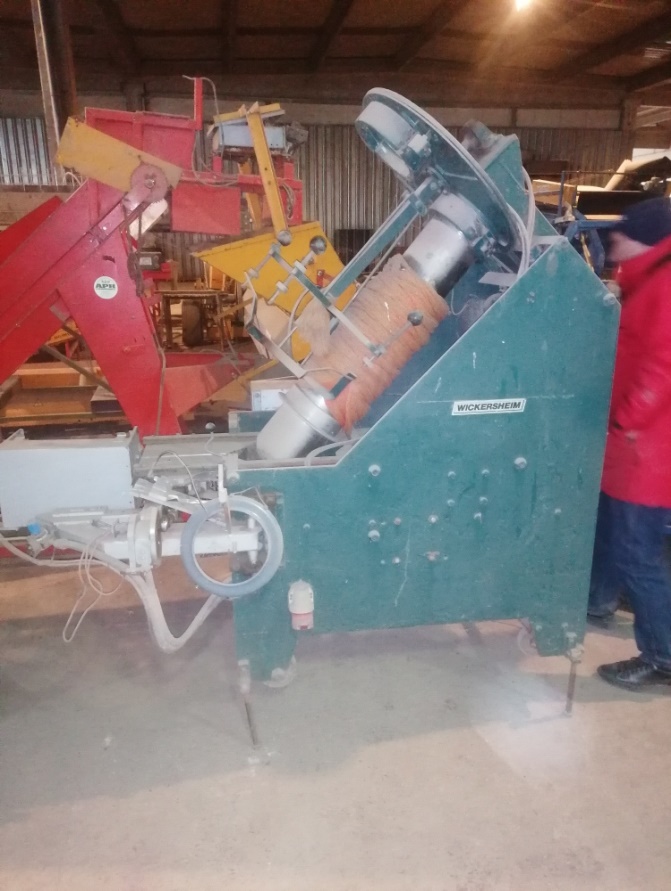 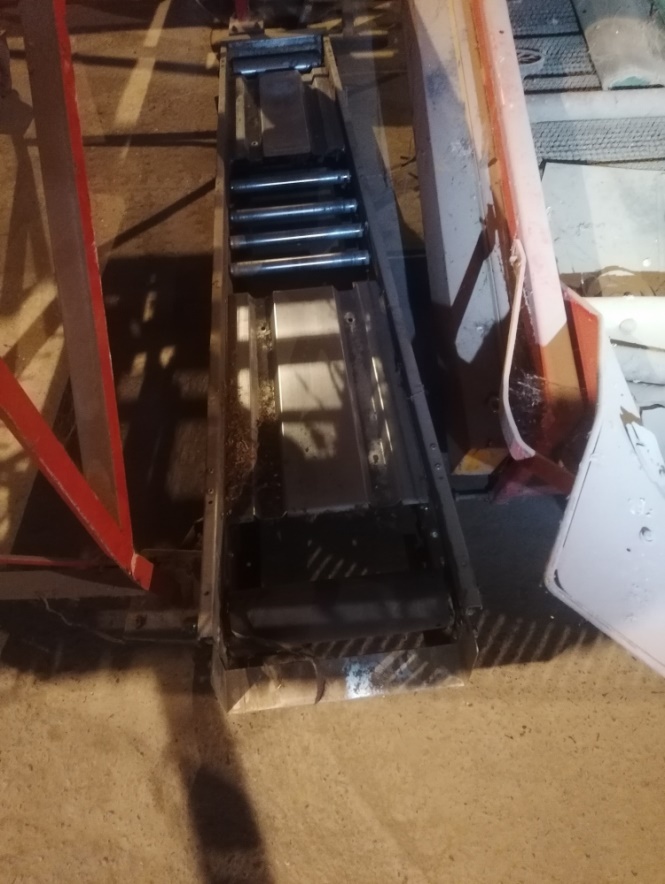 54. Ostali strojevi
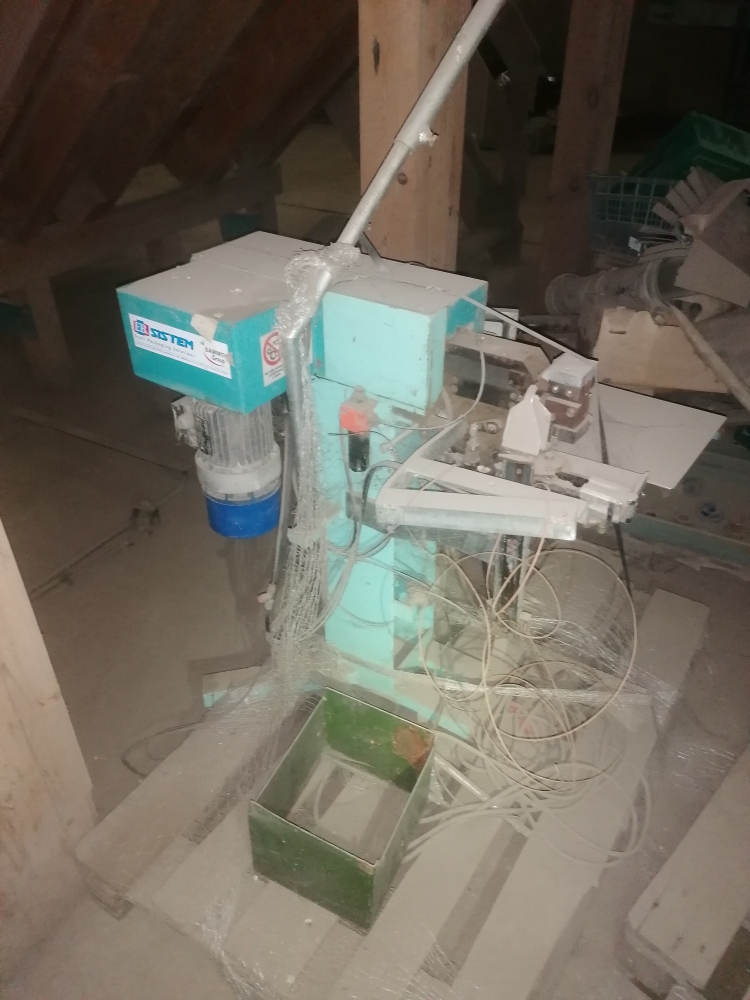